วันที่  3 ธันวาคม  2564  เวลา  06.15 น.  ณ  ถนนหน้าศาลหลักเมืองยโสธร จังหวัดยโสธร  นายสมยศ  นามพุทธา ท้องถิ่นจังหวัดยโสธร ผู้อำนวยการกลุ่มงานฯ หัวหน้าฝ่ายบริหารทั่วไป               พร้อมด้วยข้าราชการสังกัดสำนักงานส่งเสริมการปกครองท้องถิ่นจังหวัดยโสธร ร่วมกิจกรรมทำบุญ       ตักบาตรย้อนยุควิถีถิ่น วิถีไทย (บ้านสิงห์ท่า)  โดยมีผู้ว่าราชการจังหวัดยโสธร   เป็นประธาน
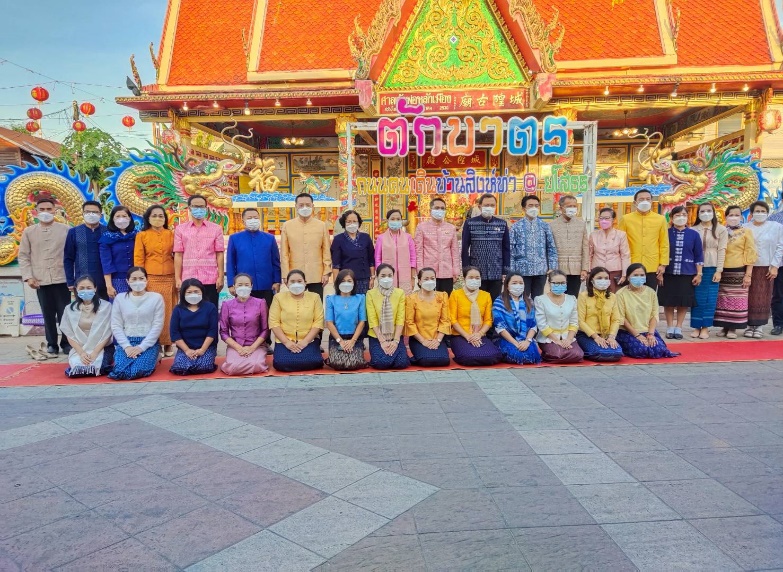 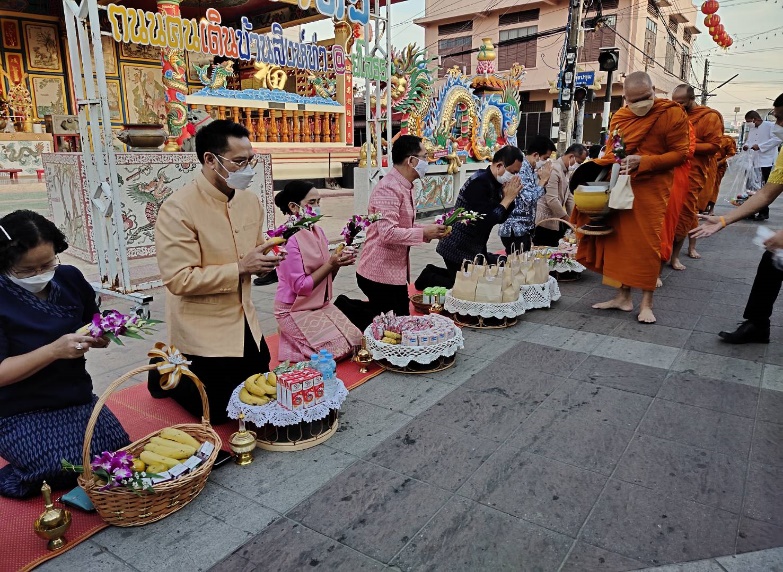 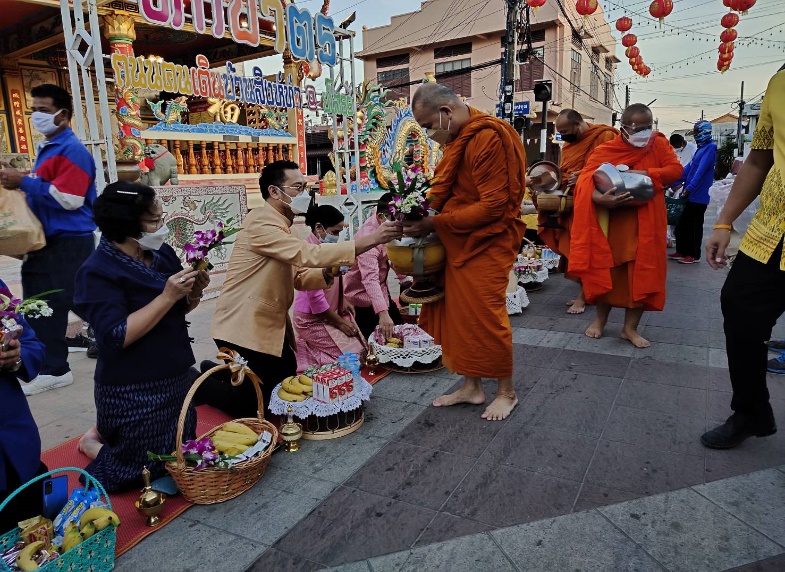 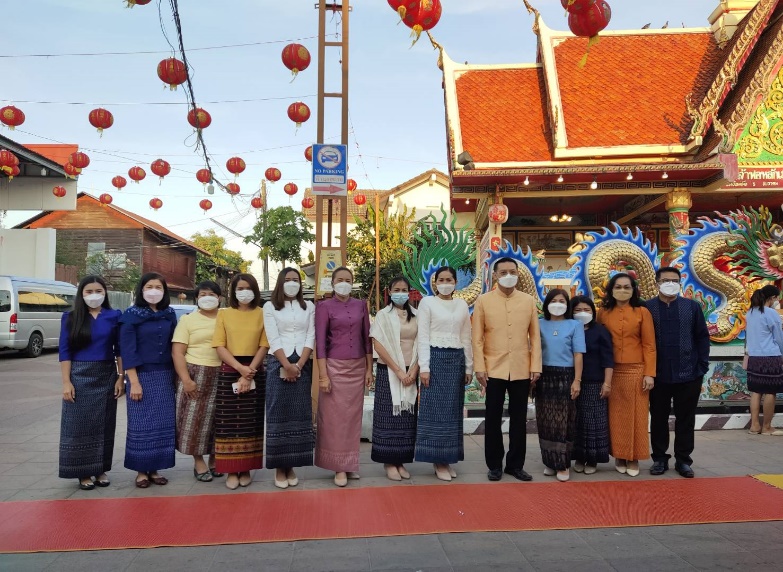